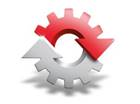 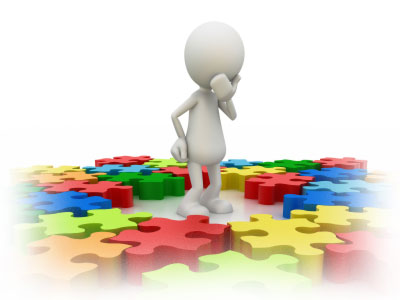 SUNUM İÇERİĞİ
İzleme Kapsamı
İzleme Araçları ve Faaliyetleri
Yararlanıcının İzleme Kapsamındaki Yükümlülükleri
Risk Değerlendirmesi
İzleme Kapsamı
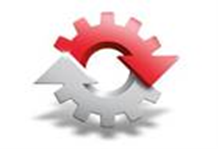 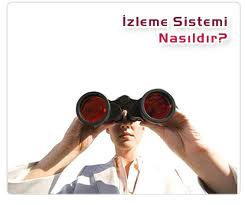 İzleme faaliyetlerinin temel amacı nedir?
Verilen mali desteklerin sözleşmede belirtilen amaçlar doğrultusunda kullanıldığının doğrulanmasıdır. 

İzleme ayrıca 
projelerin kurallara göre uygulanmasına, 
proje uygulaması esnasında doğabilecek sorunların tespit edilmesine
yararlanıcılara bu problemlere ilişkin sürekli destek sağlanmasına 
yardımcı olmaktadır.
[Speaker Notes: İzlemenin temel amacı, verilen mali desteklerin sözleşmede belirtilen amaçlar doğrultusunda kullanıldığının doğrulanmasıdır.]
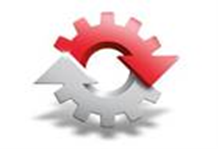 İzleme Kapsamında İzlenecek Hususlar
Usullerde;

İhale kurallarına uygunluk,
Maliyetlerin uygunluğu,
Görünürlük ve tanıtım kurallarına uygunluk,
Dokümantasyon ve arşivleme,
Defter tutma ve muhasebe,
Raporlama yükümlülükleri,
Sözleşme değişiklikleri,
Uygunsuzluk ve usulsüzlükler,
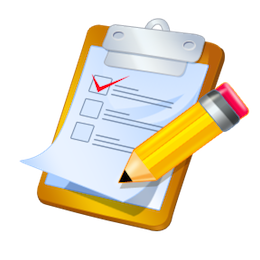 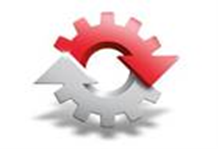 İzleme Kapsamında İzlenecek Hususlar
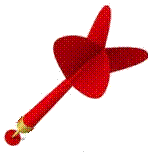 İlerlemelerde;

Mali ve teknik ilerleme
Performans göstergeleri
Yararlanıcıların sorunları ve ihtiyaçları
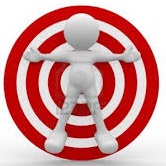 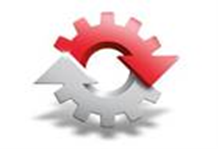 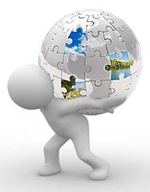 İzleme Araçları ve Faaliyetleri
Destek Faaliyetleri
İzleme Ziyaretleri
Düzenli raporlama (Ara, nihai rapor vb. raporlar)
İzleme Bilgi sistemi
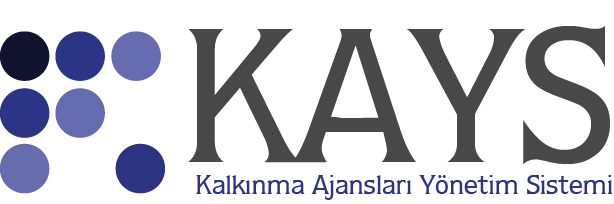 [Speaker Notes: Ajans projelerin izleme ve değerlendirmesini dört ana kısımdan oluşan araçlar ve faaliyetler aracılığıyla yapacaktır: Destek Faaliyetleri, İzleme Ziyaretleri, Düzenli raporlama, ara rapor, nihai rapor vb. raporlar, Bilgi sistemi.
Genel Koşullar MADDE 8’de de ifade edildiği gibi ajans projenizin ilerlemesini takip etmek için izleme ziyaretleri yapacaktır.]
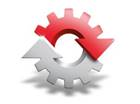 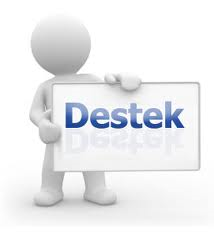 1. Destek Faaliyetleri
Eğitimler
Yararlanıcılarla Düzenli İrtibat
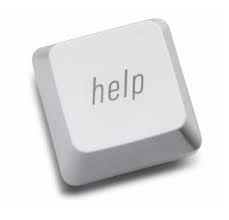 [Speaker Notes: Destek Faaliyetleri sizlere proje uygulama konusunda verdiğimiz her türlü yardım faaliyetlerini ifade ediyor. Örneğin şu an bu toplantı destek faaliyeti içerisinde yer almaktadır.
Yararlanıcılarla Düzenli İrtibat: Projenizle ilgili sorularınızı Ajansımızın İDR birimine telefon, e-posta ve diğer iletişim araçlarıyla ya da ajansa gelerek yüz yüze sorabilirsiniz. Ajans İDR birimi sizle iletişim halinde olacaktır.]
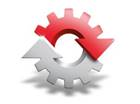 2. İzleme Ziyaretleri
İlk  İzleme Ziyaretleri
Düzenli İzleme ve Fiziksel Kontrol Ziyaretleri
Anlık İzleme Ziyaretleri
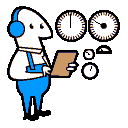 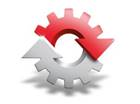 Yararlanıcının İzleme Kapsamındaki Yükümlülükleri
Tüm İzleme Ziyaretlerinde;
Ziyaret tarihinde yararlanıcının uygun olmaması durumunda Ajans uzmanı bilgilendirilmelidir.
Proje kilit personeli ve gerekli dokümanları ziyaret esnasında hazır bulundurulmalıdır.
Projenin ihtiyaçları ve problemleri hakkında izleme ekibi bilgilendirilmelidir.
İzleme ziyareti raporu incelenerek, (eğer varsa) itirazlar ile beraber izleme uzmanı ve yararlanıcı tarafından imzalanması gerekir.
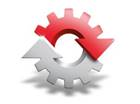 İlk İzleme Ziyaretlerinde;
Proje kilit personelinin, özellikle proje yöneticisi, muhasebeci, raporlama sorumlusu, ilk izleme ziyaretinde hazır bulunmasını sağlamak,
İzleme ekibi ile birlikte düzenli izleme ziyareti takvimine karar vermek,
İzleme ekibinin desteğiyle başvuruda belirlenen performans göstergelerini gözden geçirmek,
İzleme ekibinin desteğiyle projedeki satın alma faaliyetlerindeki önemli tarihleri belirlemek
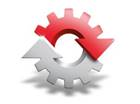 Risk Değerlendirmesi
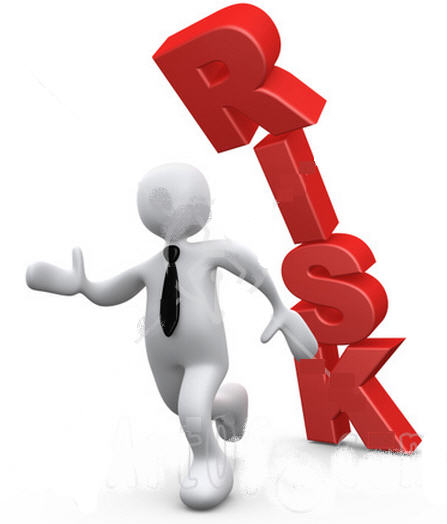 Proje açısından risk nedir?
sözleşme yükümlülüklerini yerine getirmedeki herhangi bir başarısızlığın meydana gelme ihtimali olarak tanımlanabilir. 

*Proje süresinde bitirememe riski,
  Sözleşmeye uygun bitirememe riski vb.
[Speaker Notes: Proje açısından risk, sözleşme yükümlülüklerini yerine getirmedeki herhangi bir başarısızlığın meydana gelme ihtimali olarak tanımlanabilir.]
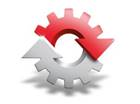 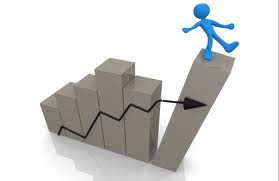 Ön Ödeme Risk Puanı
İlk izleme ziyaretinde belirlenir.
Ön ödeme tutarları bu risk değerlendirmesinin sonucuna göre tekrardan belirlenebilir.
[Speaker Notes: Ön ödeme risk puanının belirlenmesinin amacı, ön ödeme yapılmadan önce yararlanıcın mali desteği kullanma kapasitesini ölçerek, mali kaynağın etkin kullanımını sağlamaktır.]
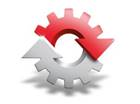 Ön ödeme risk puanı aşağıdaki dört ölçüt kullanılarak belirlenecektir:
Başvuru formunda taahhüt edilen ekipman, personel gibi kaynakların varlığı, 
Başvuru formunda taahhüt edilen proje ekibinin kurulması, 
Bütçe ve faaliyet planında taahhüt edilen proje ofisinin kurulması, 
Yararlanıcının proje amaçları, faaliyetleri ve eş finansman miktarı hakkındaki bilgisi,

** Sözleşmede faaliyetlerin başlayabilmesine yönelik bir ön koşul bulunması.
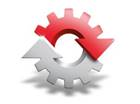 Yerine getirilemeyen ölçüt sayısına bağlı olarak, her bir proje için aşağıdaki risk aralıklarına göre ön ödeme oranı farklılaşabilir:
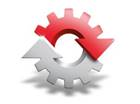 Riskli görülen projelerin yararlanıcıları bilgilendirilecek ve bu yararlanıcılara risk düzeyinin düşürülebilmesi için 1 (bir) aya 
	kadar süre tanınacaktır.

Bu sürenin sonunda, risk durumunun 
	devam etmesi ve yararlanıcının 
	sözleşme yükümlülüklerini yerine getirmede gerekli önlemleri almaması halinde, sözleşme hükümleri gereğince sözleşme feshedilebilir.
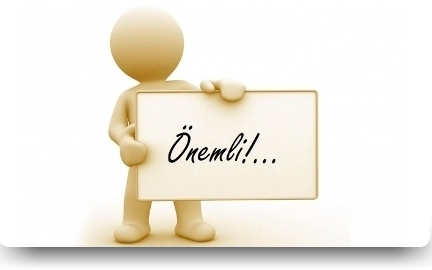 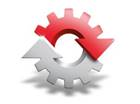 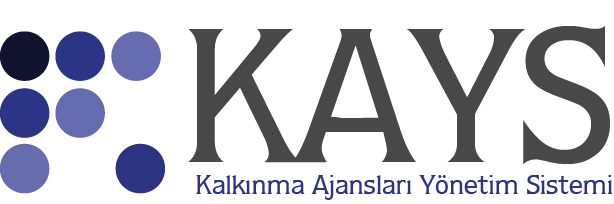 Bu sunumun amacı;
KAYS ta temel işlevlerin neler olduğu ve nasıl kullanılacakları hakkında kısaca bilgi vermektir. 

Erişim Linki:
https://kaysuygulama.kalkinma.gov.tr/Kays/KaysIstemci/giris.jsp
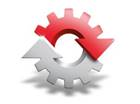 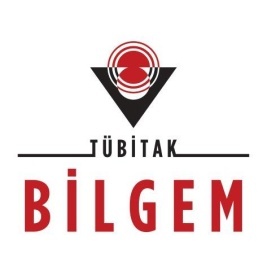 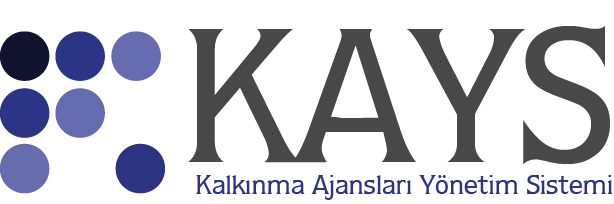 Projesi Nedir?
KALKINMA BAKANLIĞI’nın koordinasyonuyla TÜBİTAK-BİLGEM Yazılım Teknolojileri Araştırma Enstitüsü (YTE) tarafından hazırlanmış ve hazırlanmakta olan Türkiye’deki 26 Kalkınma Ajansı’nın kullandığı ortak bir platformdur.

Oluşan ihtiyaç ve geri bildirimlere göre sürekli geliştirilmekte ve güncellenmektedir. Son sürüm: v9.9.0
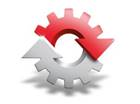 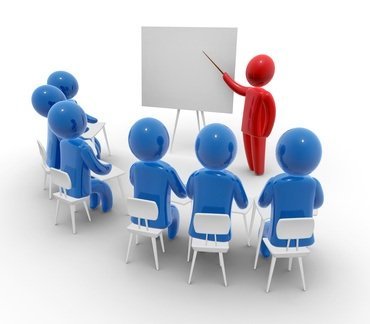 Bu sunumda; 
KAYS Sisteminin genel özellikleri,
KAYS Sistemi üzerinden yapabileceğiniz
      işlemlerin neler olduğu,
KAYS Sistemini öğrenmek için başvuracağım
      kaynakları nereden bulabilirim?
Bu Başvuru Kılavuzlarını  ve diğer yardım materyallerini okudum ancak yine de  sorularım var, ne yapmam gerekiyor?
konuları yer almaktadır.
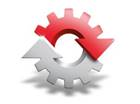 KAYS Sistemi üzerinden neler yapabilirsiniz?
Proje Başvurusu
Sözleşme İşlemleri
Mali Kimlik Formu oluşturma
Kimlik Beyan İşlemleri
Sözleşme Kontrol Listesi işlemleri
Sözleşme Değişikliği İşlemleri (Bildirim ve Zeyilname)
Satınalma Bilgi Girişi
Yararlanıcı Raporları
Ara Rapor
Nihai Rapor
Ödeme Talebi İşlemleri
İzleme Ziyaret Bilgileri Görüntüleme
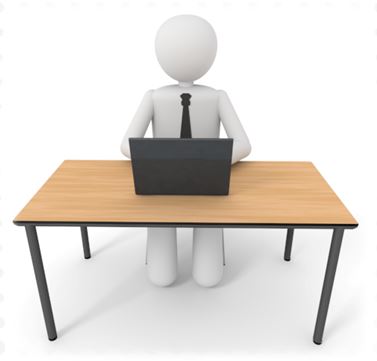 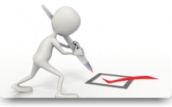 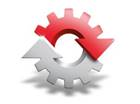 Sistem Özellikleri
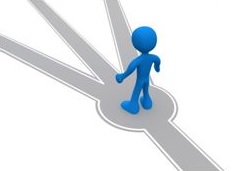 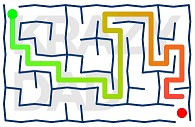 1. Sistem sizi yönlendirir…
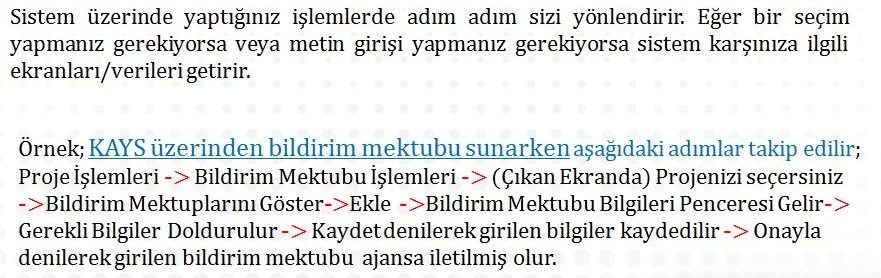 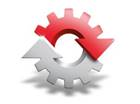 Sistem Özellikleri
Bilgi girişinin zorunlu olduğu alanlar pembe renkle gösterilmektedir.

Sistem üzerinde yapılan işlemlere yönelik sitenin en üstünde ve sağ üst köşesinde hata/bilgi mesajları çıkmaktadır.
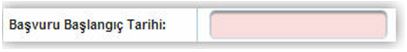 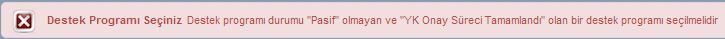 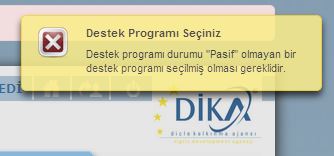 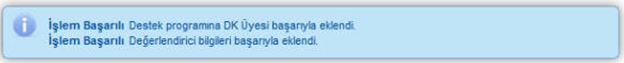 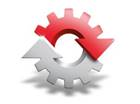 Sistemden raporların düzgün alınabilmesi için bilgisayarınızda Adobe Acrobat 9.5.0 veya daha üstü bir versiyonu yüklü olmalıdır.
Etkin kullanım için internet tarayıcı olarak Google Chrome veya Mozilla Firefox kullanılması tavsiye edilmektedir.
Ayrıca, etkin kullanım için bilgisayarınızın ekran çözünürlüğünün en az 768x1024 olması gerekir.
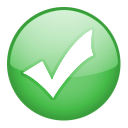 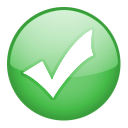 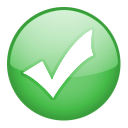 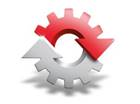 Kullanıcı Kılavuzlarını Nereden Bulabilirim?
1. Ajans internet sitesinden yardım dokümanlarına ulaşabilirsiniz:
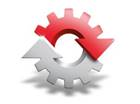 Kullanıcı Kılavuzlarını Nereden Bulabilirim?
2. https://kaysuygulama.kalkinma.gov.tr adresine girip kullanıcı girişi yaptıktan sonra sayfanın en altında yer alan yardım sayfasında bulabilirsiniz:
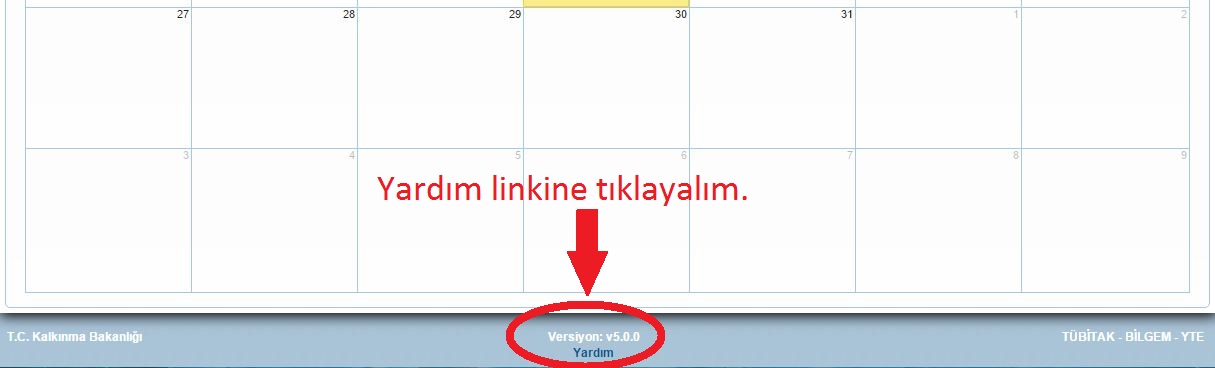 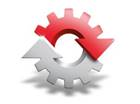 Açılan sayfadaki “Yardım dokümanları” altındaki başlıklara tıklayınca pdf formatında yardım dokümanlarına ulaşabilirsiniz:
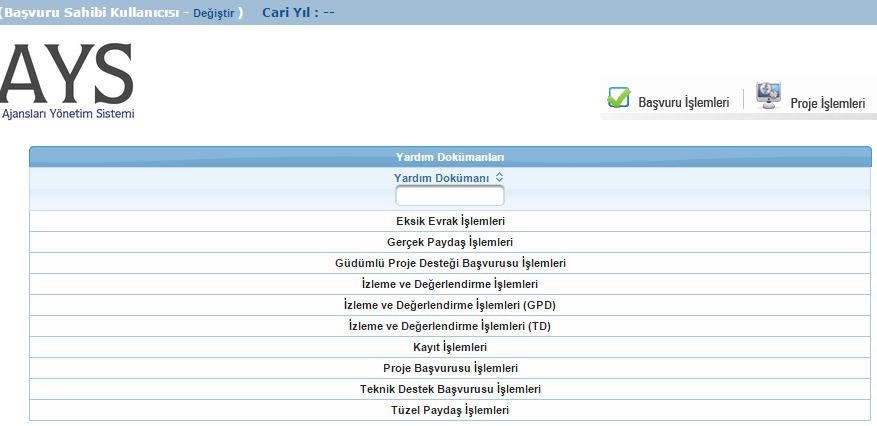 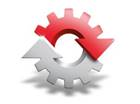 Kullanıcı Kılavuzlarını Nereden Bulabilirim?
3. http://portal.kays.kalkinma.gov.tr adresine girdikten sonra yardım sayfasında bulabilirsiniz:
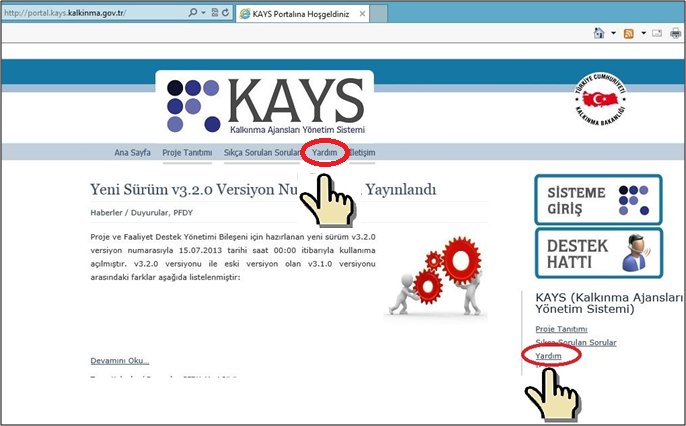 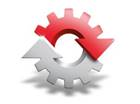 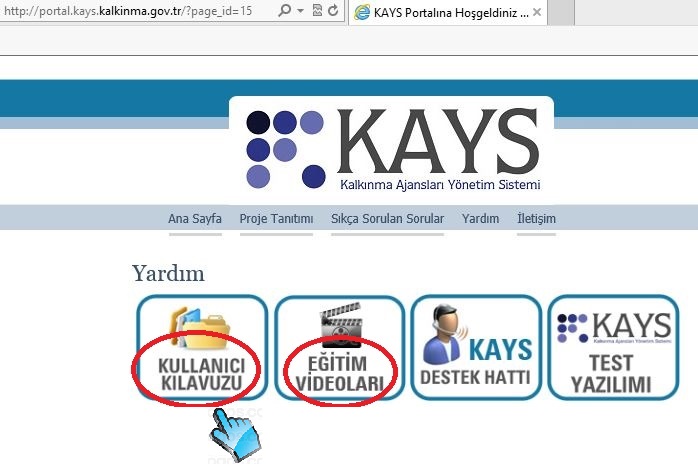 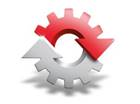 Kullanıcı ana ekranı ve bu ekrandan yapılabilecek işlemler, 
örnek bir  uygulama
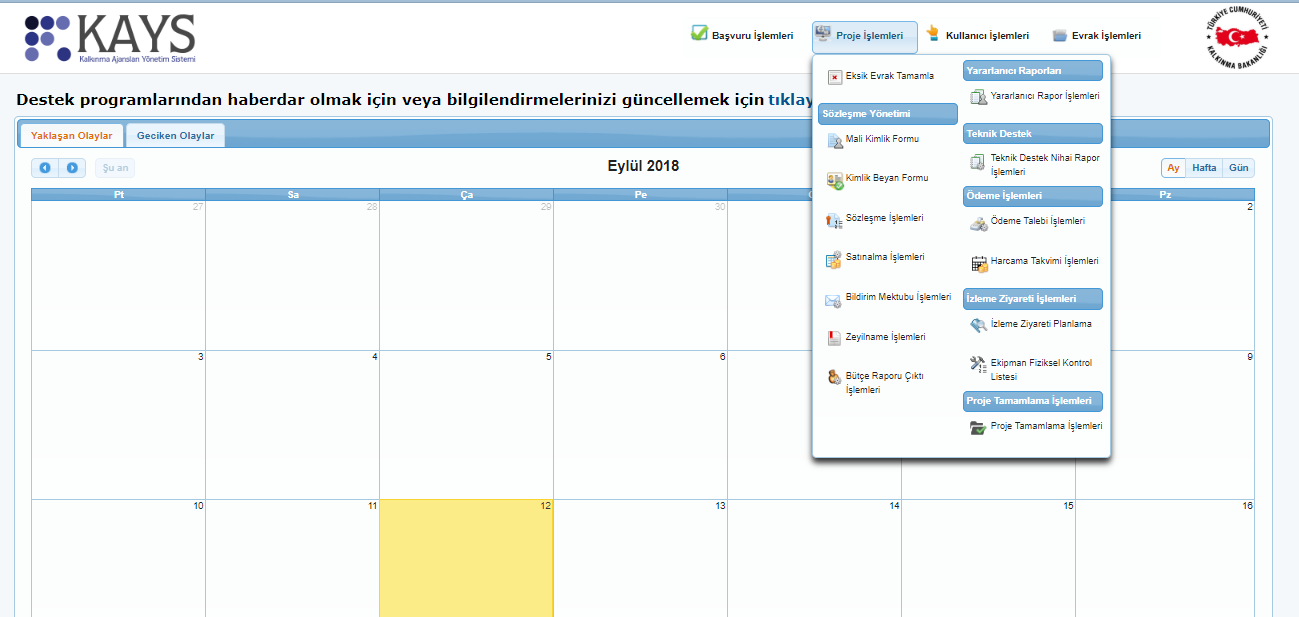 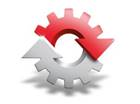 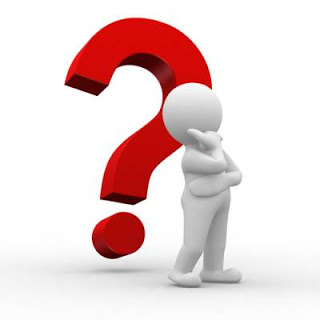 KAYS Eğitim Dokümanlarını okudum ancak yine de sorularım var!!
Projenizden sorumlu izleme uzmanına danışınız.
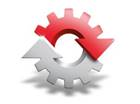 Sözleşme Özel Koşullar 7.1.3
“Görünürlük Rehberine uymayan görünürlük harcamaları uygun maliyet olarak değerlendirilmez.”
Sözleşme Ek II-Genel Koşullar MADDE 6 - GÖRÜNÜRLÜK
Yararlanıcı, ortaklar ve diğer bütün alt yükleniciler
Proje nihai ödemesi yapıldıktan sonraki üç yıl boyunca
Ajansın sağladığı mali desteği ve Bakanlığının genel koordinasyonunu görünür kılmak ve tanıtmak için gerekli önlemleri alır.
[Speaker Notes: Destek yararlanıcısı, Ajans ve Kalkınma Bakanlığı Müsteşarlığının logolarını uygun olan her yerde kullanır. Ajansın yürüttüğü destek programı kapsamında, yararlanıcılar ve alt yükleniciler, hizmet, mal alımı ve yapım işleri faaliyetlerinde Ajansın sağladığı mali desteği ve Kalkınma Bakanlığı Müsteşarlığının genel koordinasyonunu görünür kılmak ve tanıtmak için gerekli önlemleri alır.
Destek yararlanıcının ajans desteğini görünür kılma yükümlülüğü, proje nihai ödemesi yapıldıktan sonraki üç yıl boyunca devam eder.]
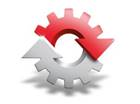 ÖNEMLİ HATIRLATMA
Ön ödemelerin yapılabilmesi için Ajans, projelerin yürütüldüğü yerlerde en az 1 x 1,5 m boyutlarında proje tabelasının yerleştirilmesini ön koşul olarak istemektedir.
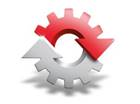 Görünürlük Temel Esasları
Ajans ve Sanayi ve Teknoloji Bakanlığı’nın logosu  standart olmalıdır.
Diğer logoların Ajans ve Sanayi ve Teknoloji Bakanlığı’nın logosundan daha büyük oranlarda veya ön plana çıkacak şekilde kullanılmamasına ayrıca dikkat edilmelidir.
Basılı dokümanlarda görünürlük ile beraber feragat ibaresi bütün yayınlarda yer almalıdır.
Projenin ve proje etkinliklerinin ilerleyişi Ajans desteğini görünür kılacak şekilde fotoğraf ve diğer görsel materyallerle belgelenmelidir.
Web sitelerinde projenizle alakalı kısa bilgi ile beraber Ajans desteğinden bahsedilmelidir.
[Speaker Notes: “Dicle Kalkınma Ajansı … yılı …… Mali Destek Programı kapsamında hazırlanan bu yayının içeriği Dicle Kalkınma Ajansı ve/veya Kalkınma Bakanlığının görüşlerini yansıtmamakta olup, içerik ile ilgili tek sorumluluk (yararlanıcı/ortaklar/yükleniciler) .....’a aittir.”]
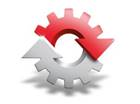 GÖRÜNÜRLÜK USUL VE ESASLARI 
ÖRNEK DÖKÜMANLAR
Mali Destek Programları Kapsamında Temin Edilen Makine-Ekipman ve Araç
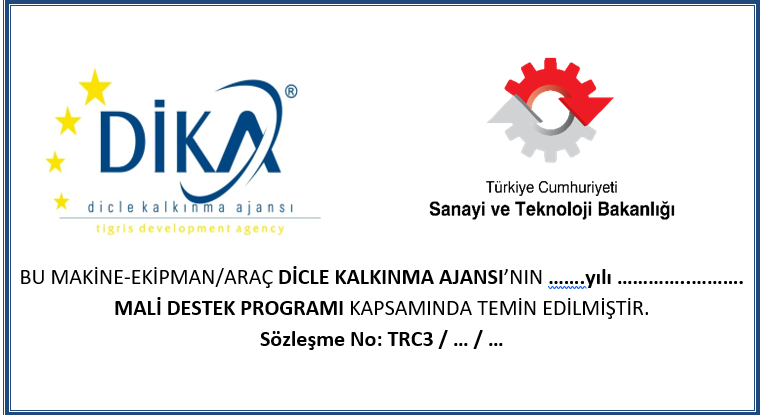 [Speaker Notes: Proje kapsamında satın alınan tüm tesis, makine, teçhizat, basılı ve görsel materyaller üzerinde tesisi/makine/teçhizat/materyallerin Ajans tarafından finanse edildiğini gösterir, proje uygulama süresinden sonra en az 3 yıl boyunca kullanılabilecek dayanıklı malzemeden yapılmış ve cihazın büyüklüğüne göre ebadının belirleneceği bir levha kullanılmalıdır.
Levha kullanımının mümkün olmadığı bilgisayar, yazıcı vb. cihazlar için dayanıklı etiket kullanılmalıdır. Etiket kullanımı da mümkün değilse yapıştırıcı benzeri bir yöntemle satın alınan ekipman üzerinde Ajans desteği belirtilmelidir.]
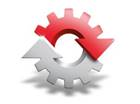 GÖRÜNÜRLÜK USUL VE ESASLARI 
ÖRNEK DÖKÜMANLAR
2. Mali Destek Programları Kapsamında Projenin Yürütüldüğü Mekan
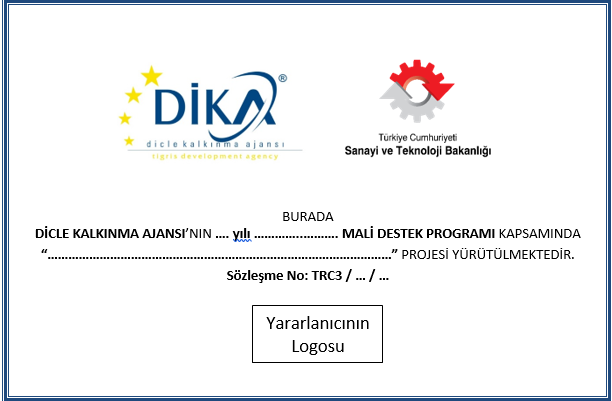 [Speaker Notes: Projenin yürütüldüğü ofis, bina veya arazinin girişine, Ajans desteği ile yürütülen proje hakkında aşağıdaki şekilde bir metal levha görünür bir biçimde yerleştirilmelidir. 
Ön ödemelerin yapılabilmesi için tüm projelerden Ajans katkısının yer aldığı en az 1*2m boyutlarında tabela hazırlayıp proje mekanının en görünür yerine yerleştirilmeleri istenecektir.]
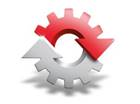 Son olarak…
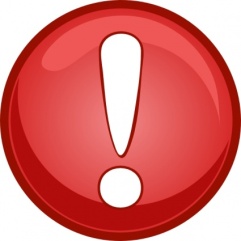 Görünürlük araçlarına son halini vermeden önce izleme uzmanına danışınız.
Görünürlük kurallarının eksik veya hatalı uygulanması halinde, ilgili harcamaların uygun maliyet olarak değerlendirilmemesi söz konusu olacaktır.
[Speaker Notes: Görünürlük kurallarının eksik veya hatalı uygulanması halinde, ilgili harcamaların uygun maliyet olarak değerlendirilmemesi söz konusu olacaktır.]
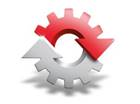 ?
SORU-CEVAP
TEŞEKKÜRLER…